Mémoire sur un métier :Le chaudronnier industriel
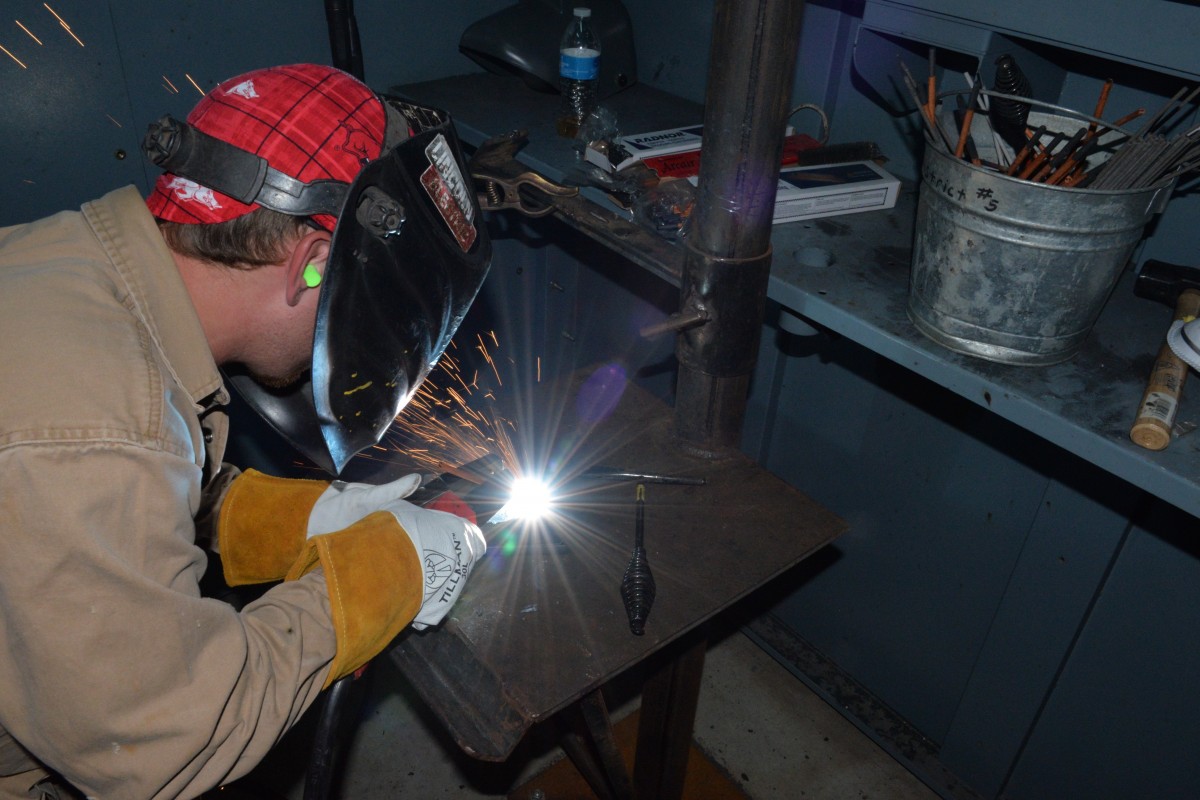 Jeffray Inbonmétier 3ème2
Collège Jean-François Clervoy
8 avenue du Marais 95130 Francnville
Sommaire
Introduction
Présentation du métier
II) Les études
III) L’entreprise qui embauche des chaudronniers
IV) Bilan
V) Annexe
2
I) Introduction
Mes démarches pour choisir le métier.


Pourquoi j’ai choisi ce métier.
3
II) Présentation d’un  métier

Fonction dans une entreprise
Qualités requises
Rythme et cadre de vie/salaire
Evolution
Mon avis sur le métier
4
III) Les études
diplômes requis
contenus de la formation 
les durées de stage
les diplômes obtenus à l’issue de la formation
les poursuites d’études et leur impact sur la profession
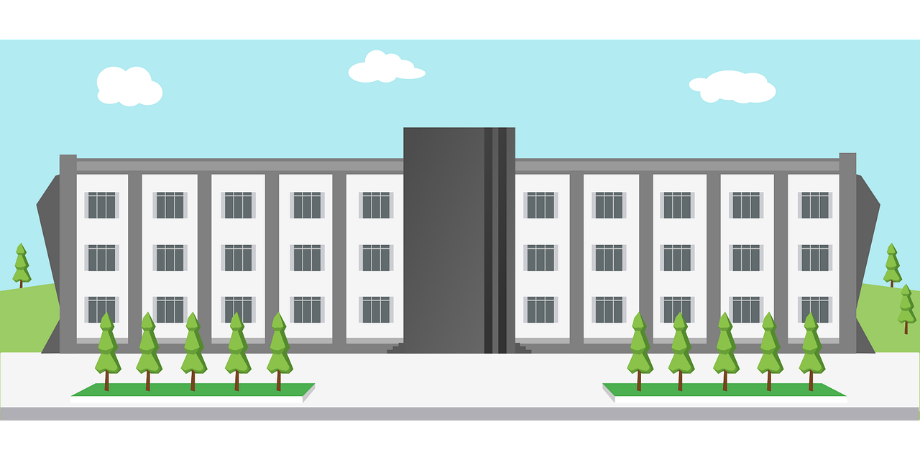 5
IV) L’entreprise
AIRBOUS
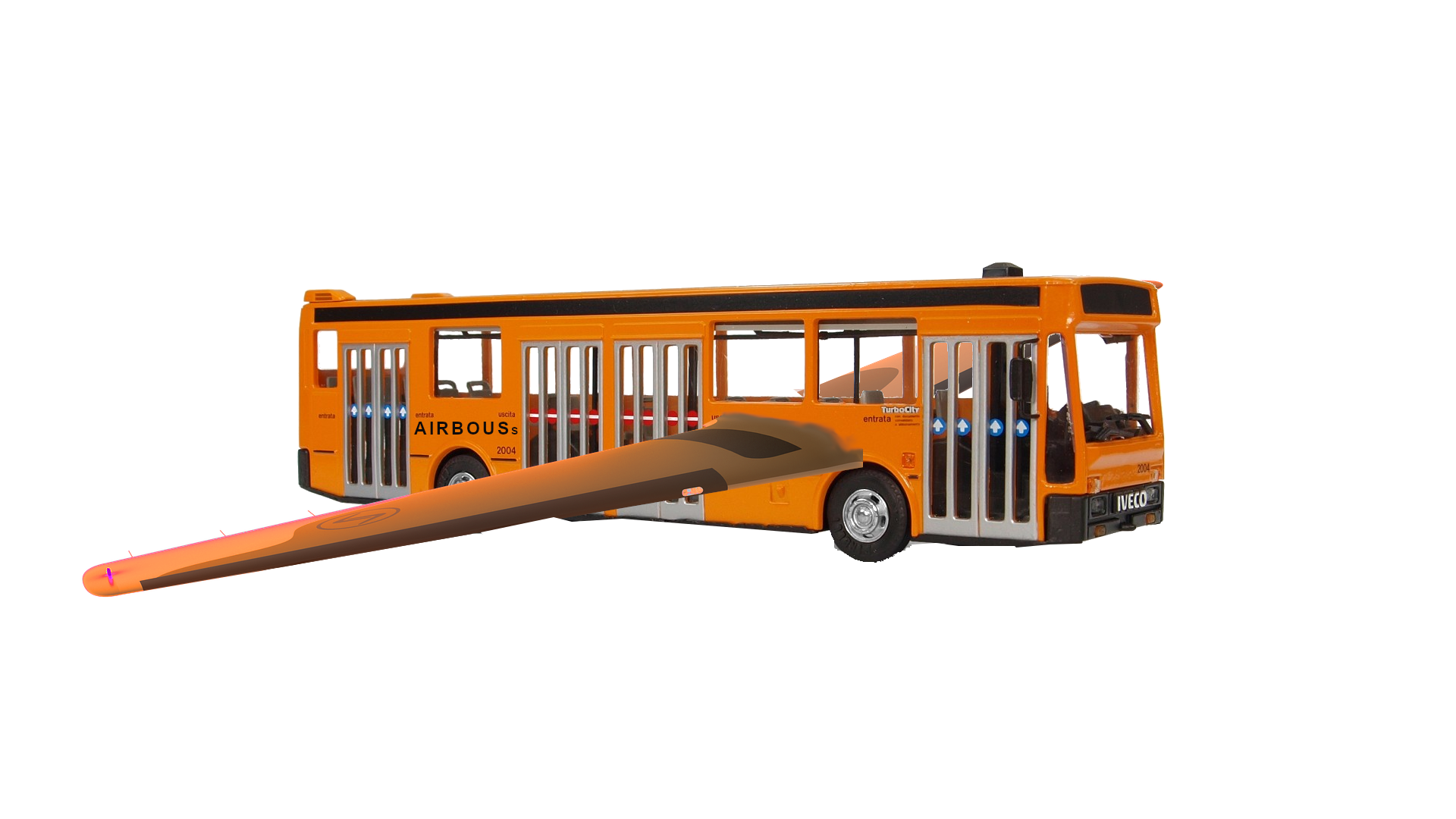 75 avenue de la Petite armée 31 000 Toulouse
Tel :09 12 40 22 56
Fax : 05 12 26 58 55
www.airbous.fr
6
Entreprise industrielle privée (produits des biens)

Constructeur aéronautique

Située à Toulouse

 __salariés dont  __hommes et __ femmes

Rôle du métier dans l’entreprise
7
IV) Bilan
Ce que j’ai appris sur les études

Ce que j’ai appris sur le métier

Mon avis personnel sur le métier

Lien avec mon projet d’orientation
8
Annexes (1 par page)
CV

Lettre de motivation
9